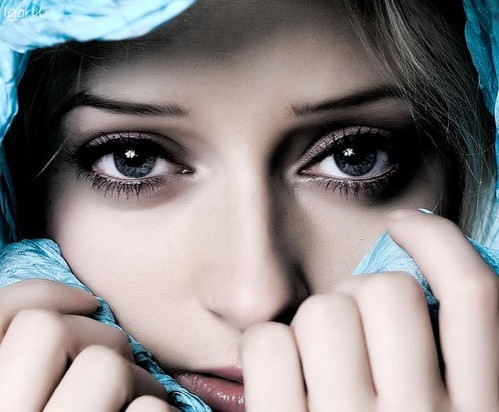 How else do we use them?
Deciphering food, determining what is important, reading tweets to name a few.
Graphic organizer